CERRAHİ EL ALETLERİ
Uzm. Dr. Dt. Mehmet Emre YURTTUTAN
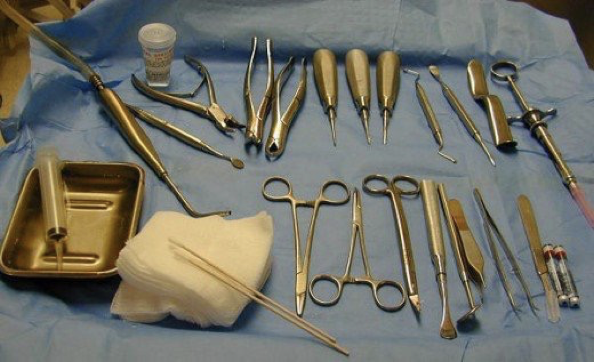 EKARTÖR
BİSTÜRİ SAPI
PERİOST ELEVATÖRÜ(RASPATÖR)
DOKU PENSETİ
DENTAL KÜRET
CERRAHİ KÜRET
HEMOSTAT
PORTEGÜ
KESME MAKASI